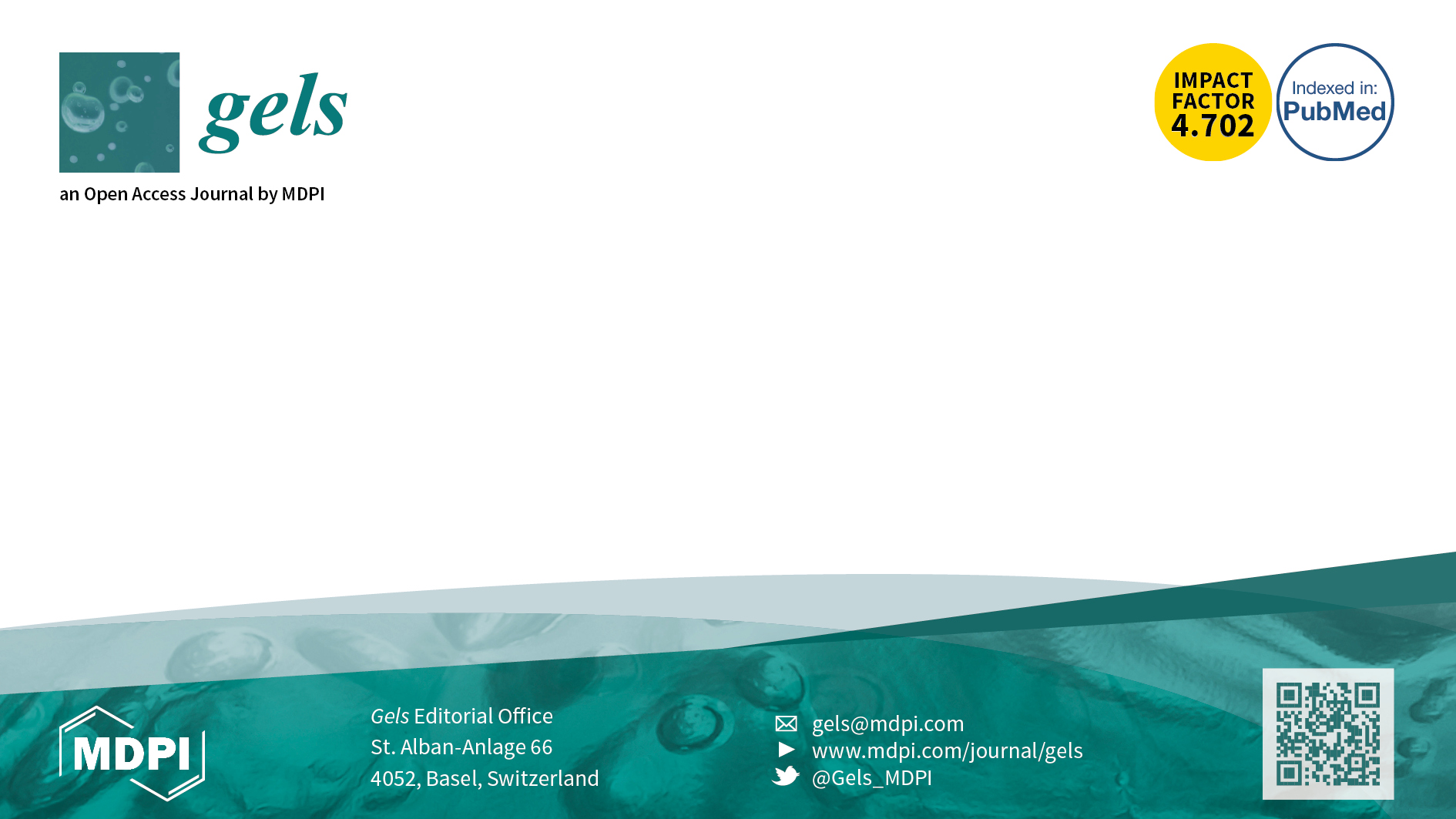 Welcome all submissions on 
gel-related research!
Aims and Scope
Gels (ISSN 2310-2861) is an international peer-reviewed open access on physical and chemical gels, and is published quarterly online by MDPI.
Organogels, hydrogels and ionic 
Dried-gels;
Colloidal gels;
Gels made in mixtures of solvents;
Computational modeling of these materials in order to provide a better understanding of gelation mechanism;
Synthesis, characterization and applications of the above-mentioned materials
Gels as raw materials for the synthesis of non-gel functional materials